Building Competitiveness in our export and maritime industries
The Government’s Shipping Reform Agenda and its Role in Increasing Australia’s Competitiveness
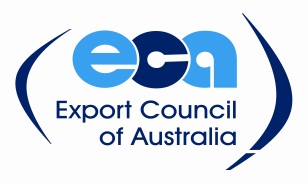 Andrew Wilson
Deputy Secretary
Department of Infrastructure and Transport
Sponsors:
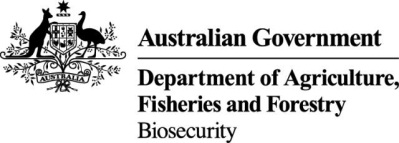 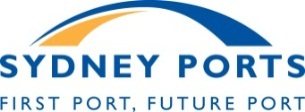 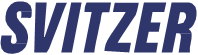 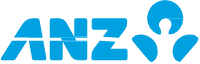